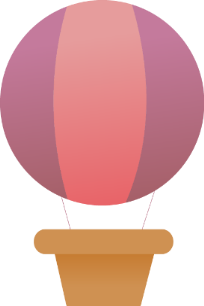 ỦY BAN NHÂN DÂN HUYỆN HÓC MÔN
TRƯỜNG THCS BÙI VĂN THỦ
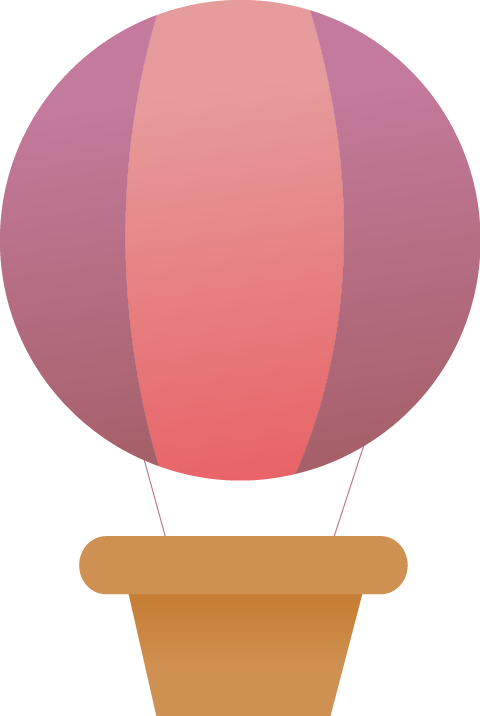 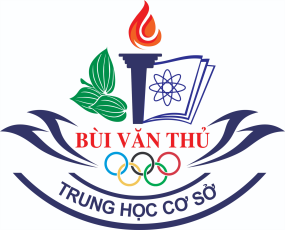 MÔN HỌC 
HOẠT ĐỘNG TRẢI NGHIỆM, 
HƯỚNG NGHIỆP 7
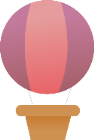 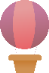 CHỦ ĐỀ 7
GÓP PHẦN GIẢM THIỂU HIỆU ỨNG NHÀ KÍNH
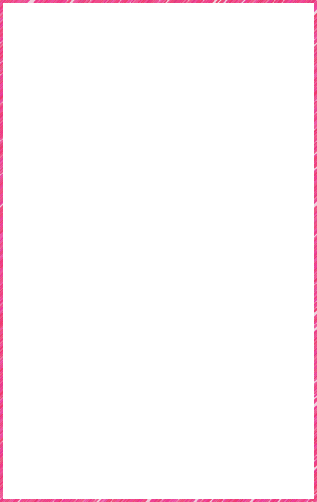 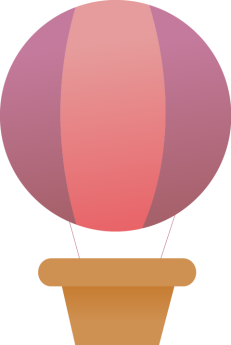 NHIỆM VỤ 1
Tìm hiểu ảnh hưởng của hiệu ứng nhà kính đối với tự nhiên và con người
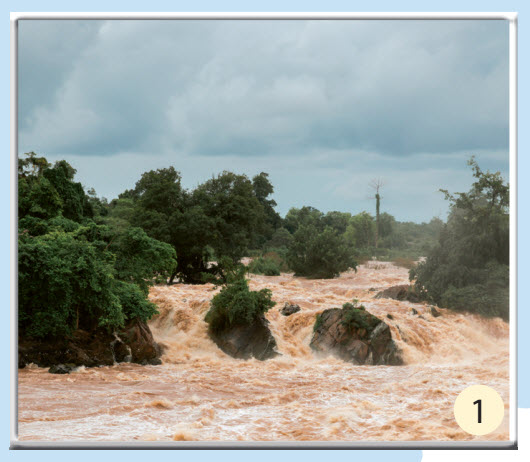 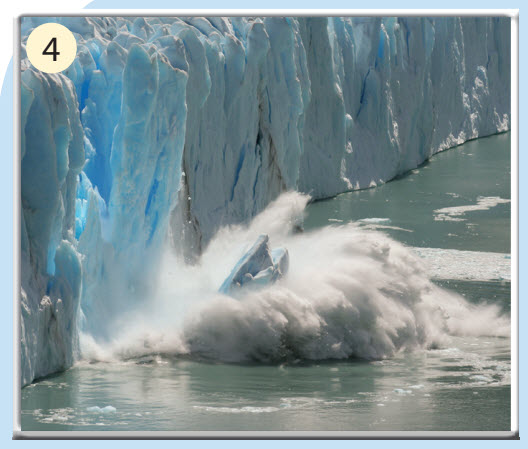 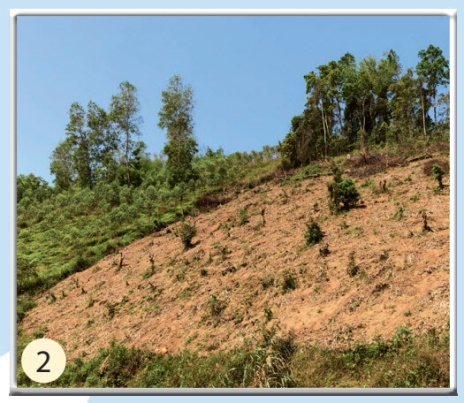 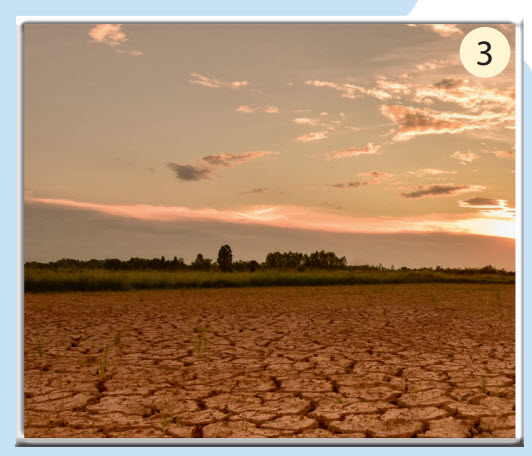 Chỉ ra ảnh hưởng của hiệu ứng nhà kính đối với tự nhiên?
[Speaker Notes: GV CHIA LỚP THÀNH 4 NHÓM, CHƠI TRÒ CHƠI ”AI NHANH HƠN” – TRONG VÒNG 3 PHÚT CÁC NHÓM SẼ LIỆT KÊ TRÊN BẢNG NHỮNG ẢNH HƯỞNG CỦA HIỆU ỨNG NHÀ KÍNH ĐẾN TỰ NHIÊN MÀ EM BIẾT. NHÓM NÀO NHANH HƠN VÀ NHIỀU ĐÁP ÁN CHÍNH XÁC HƠN NHÓM ĐÓ SẼ CHIẾN THẮNG]
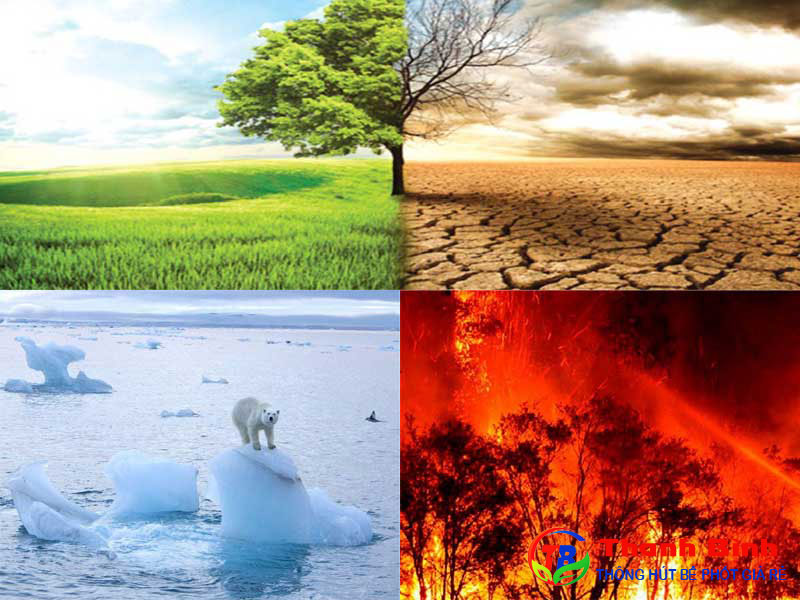 BIỂU HIỆN HIỆU ỨNG NHÀ KÍNH
NHIỆT ĐỘ TRUNG BÌNH TĂNG CAO
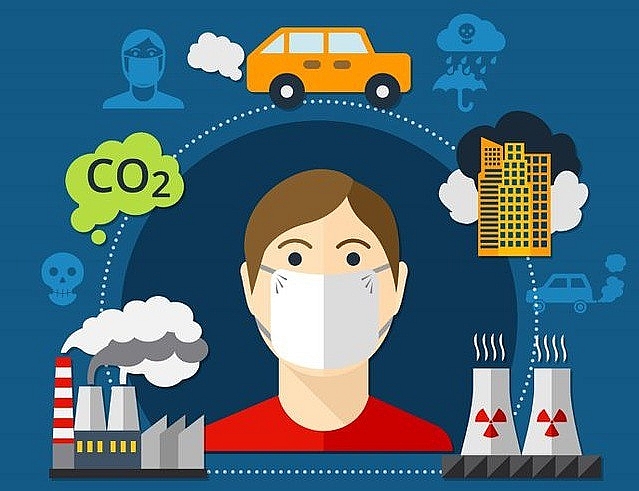 HẠN HÁN XUẤT HIỆN Ở NHIỀU NƠI
THIÊN TAI XUẤT HIỆN BẤT THƯỜNG
NƯỚC BIỂN DÂNG CAO,…
Em hãy kể những tác động của hiệu ứng nhà kính đến con người.
Luật chơi:
GV sẽ mở một bài nhạc, khi phát bài nhạc quả bóng sẽ được chuyền từ bạn này sang bạn khác. Khi nhạc dừng ở đâu thì người đang cầm bóng sẽ trả lời câu hỏi GV đưa ra.
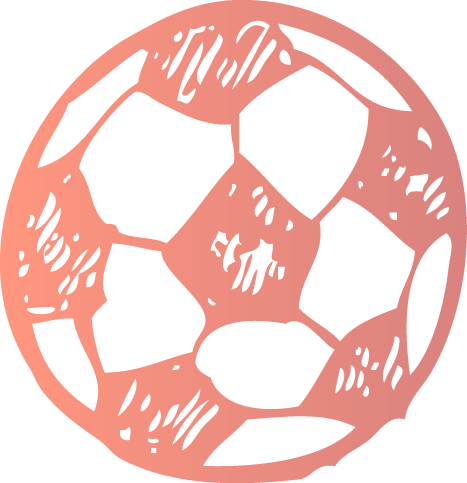 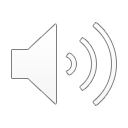 TÁC ĐỘNG CỦA HIỆU ỨNG NHÀ KÍNH Đ/V SỨC KHOẺ CỦA CON NGƯỜI
Nhiệt độ tăng cao gia tăng nguy cơ mắc các bệnh tim mạch, thần kinh,…
Không khí xấu và khí thải độc hại gây ra các bệnh lý về hô hấp
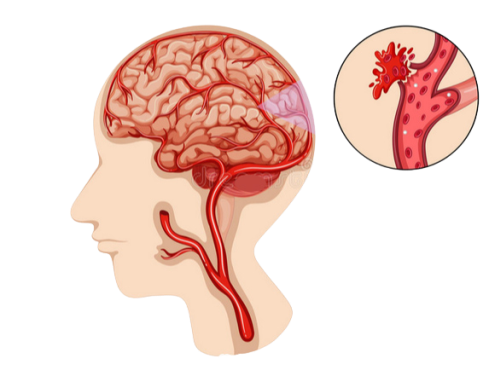 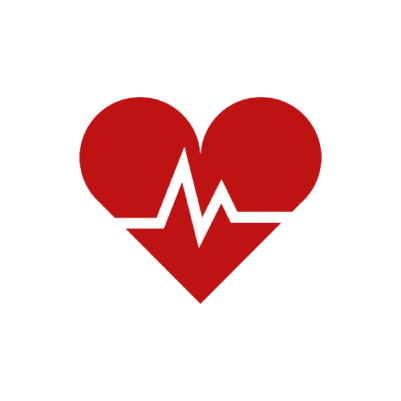 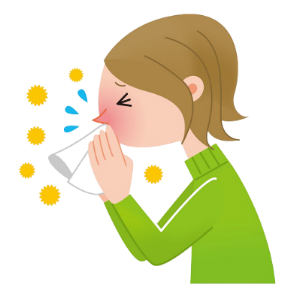 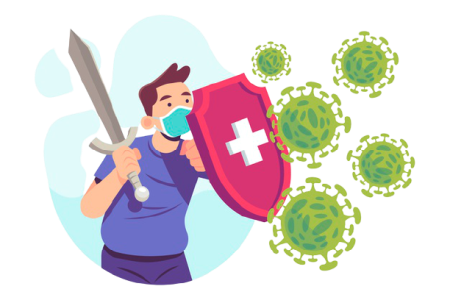 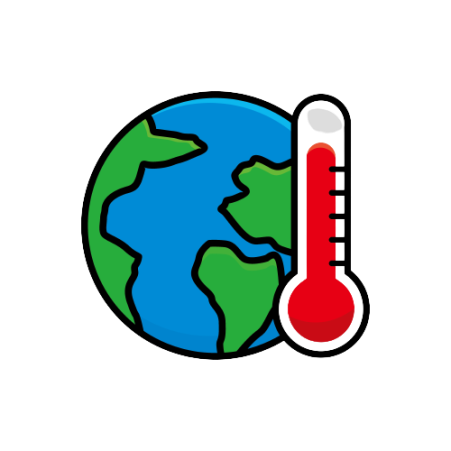 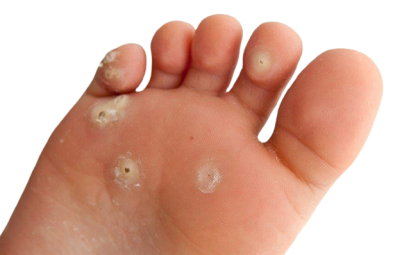 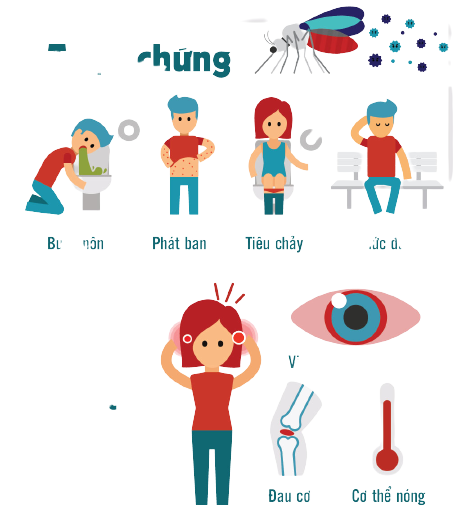 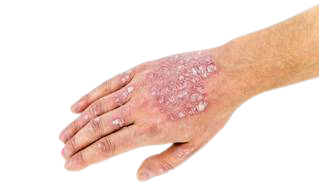 Tầng ozon bị phá huỷ là tác nhân gây ra các bệnh về da, về mắt,…
Phát triển các loại virus, vi khuẩn, côn trùng mang bệnh:  dịch tả, sốt xuất huyết,…
Chia sẻ những ảnh hưởng của hiệu ứng nhà kính đến quê hương em
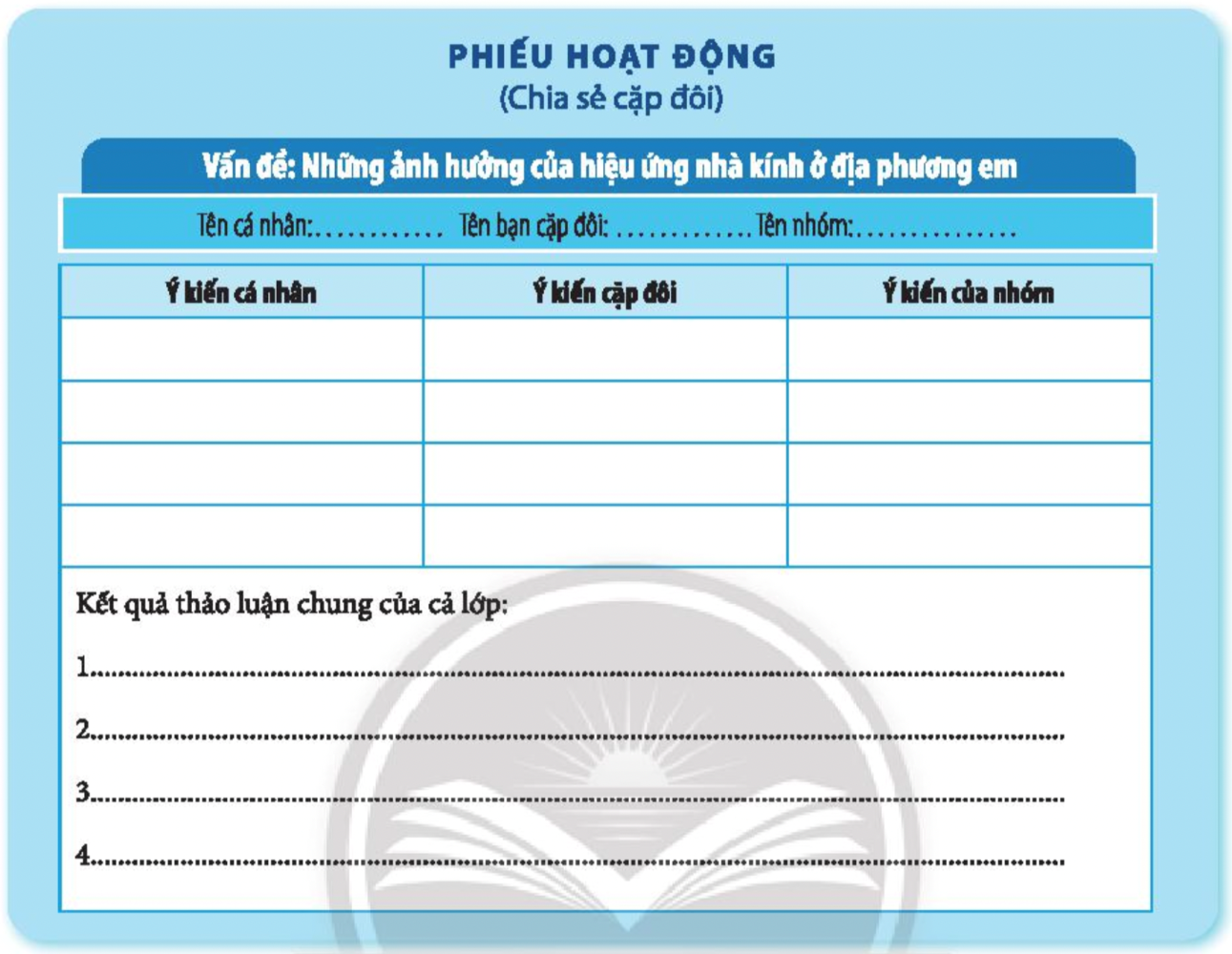 [Speaker Notes: GV CHO HỌC SINH THẢO LUẬN CẶP ĐÔI]
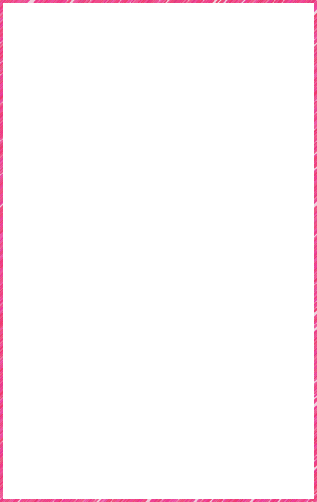 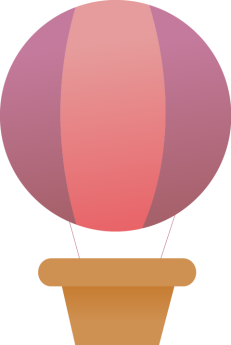 NHIỆM VỤ 2
Thực hiện những việc làm góp phần giảm thiểu hiệu ứng nhà kính
PHIẾU BÀI TẬP CÁ NHÂN
Những việc làm phù hợp với em để góp phần giảm thiểu hiệu ứng nhà kính:
- Tăng cường sử dụng phương tiện giao thông thân thiện với môi trường: xe đạp, xe đạp điện, xe buýt,...
- Không đốt rác, rơm rạ ở ngoài đồng.
- Trồng thêm cây xanh, phủ xanh đồi trọc.
- Tiết kiêm điện, nước.
- Tăng cường sử dụng các thiết bị năng lượng mặt trời, gió.
- Tuyên truyền mọi người chung tay bảo vệ môi trường.
- Hạn chế sử dụng túi nilon, chai nhựa.
- Tái chế, tái sử dụng những đồ dùng, dụng cụ bỏ đi.
Kết quả thực hiện các hoạt động góp phần giảm thiểu hiệu ứng nhà kính:
- Môi trường sống trong lành, dễ chịu hơn.
- Nhiệt độ trung bình giảm, hạn chế khả năng xảy ra hoả hoạn do thời tiết nóng nực gây ra.
- Giảm thiểu các hiện tượng thời tiết cực đoan: lũ lụt, hạn hán,...
- Bảo vệ được các loài động vật đang đứng trước khả năng tuyệt chủng
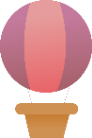 NHIỆM VỤ VỀ NHÀ: THIẾT KẾ SẢN PHẨM TUYÊN TRUYỀN GÓP PHẦN LÀM GIẢM THIỂU BIẾN ĐỔI KHÍ HẬU
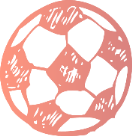 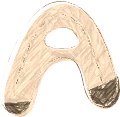 THIẾT KẾ BACKGROUND
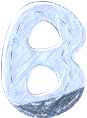 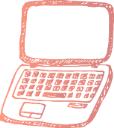 THIẾT KẾ POWER POINT
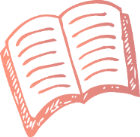 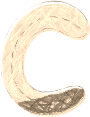 THIẾT KẾ VIDEO CLIP
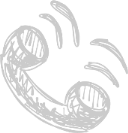 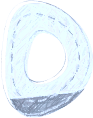 THIẾT KẾ BĂNG RÔN
[Speaker Notes: GV PHÂN CHIA NHIỆM VỤ CHO 4 NHÓM VÀ THUYẾT TRÌNH VÀO TIẾT HỌC SAU]